Застосування інноваційних технологій
як запорука підвищення ефективності та якості професійної підготовки 
здобувачів освіти
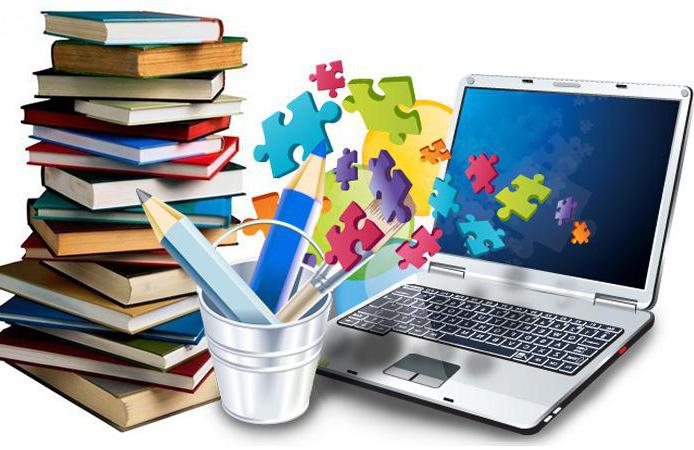 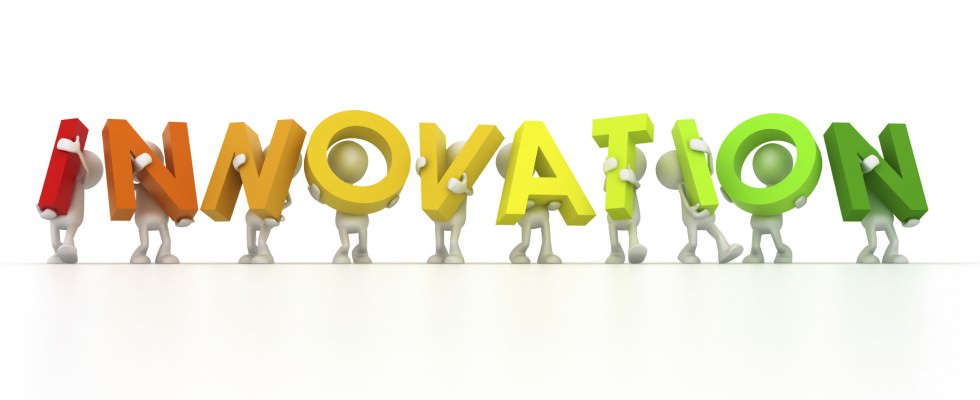 з англійської – нововведення, тобто зміни в навчально-виховному процесі з метою його покращення, удосконалення.
Мета використання інноваційних технологій
Мотивувати до навчання.
Зробити навчальний процес цікавим.
Навчати працювати діалогічного, тобто в активній взаємодії з іншими.
Розвивати здатність до рефлексії та самооцінки.
Стимулювати ініціативу.
Розвивати творчі здібності.
Створити умови для самореалізації кожної особистості.
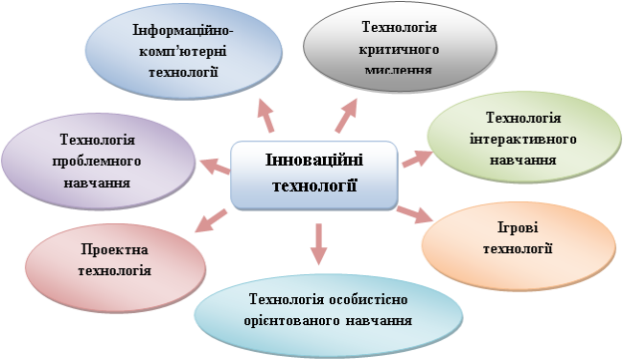 Напрямки впровадження інноваційних технологій
1.Використання системних знань для вирішення практичних завдань.
2. Використання в навчальному процесі технічних засобів.
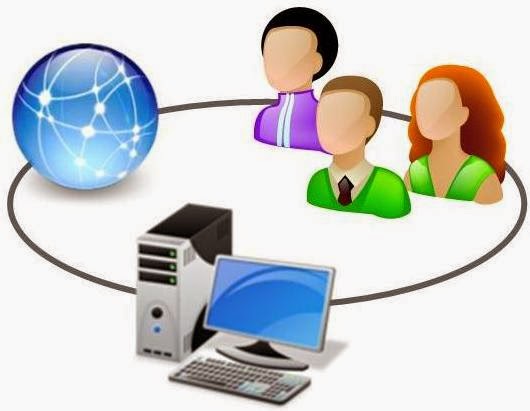 Переваги використання інтернет-ресурсів
Використовуються як у закладі на уроках, так і вдома.
 Підвищують інформаційну культуру учнів і розвивають прагнення використовувати всесвітню павутину для самоосвіти.
Дозволяють використовувати при проведенні уроків більш широку інформацію ніж та, яка представлена в традиційних джерелах.
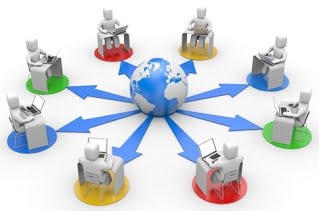 «Щоб мати право навчати інших, потрібно постійно навчатися самому»
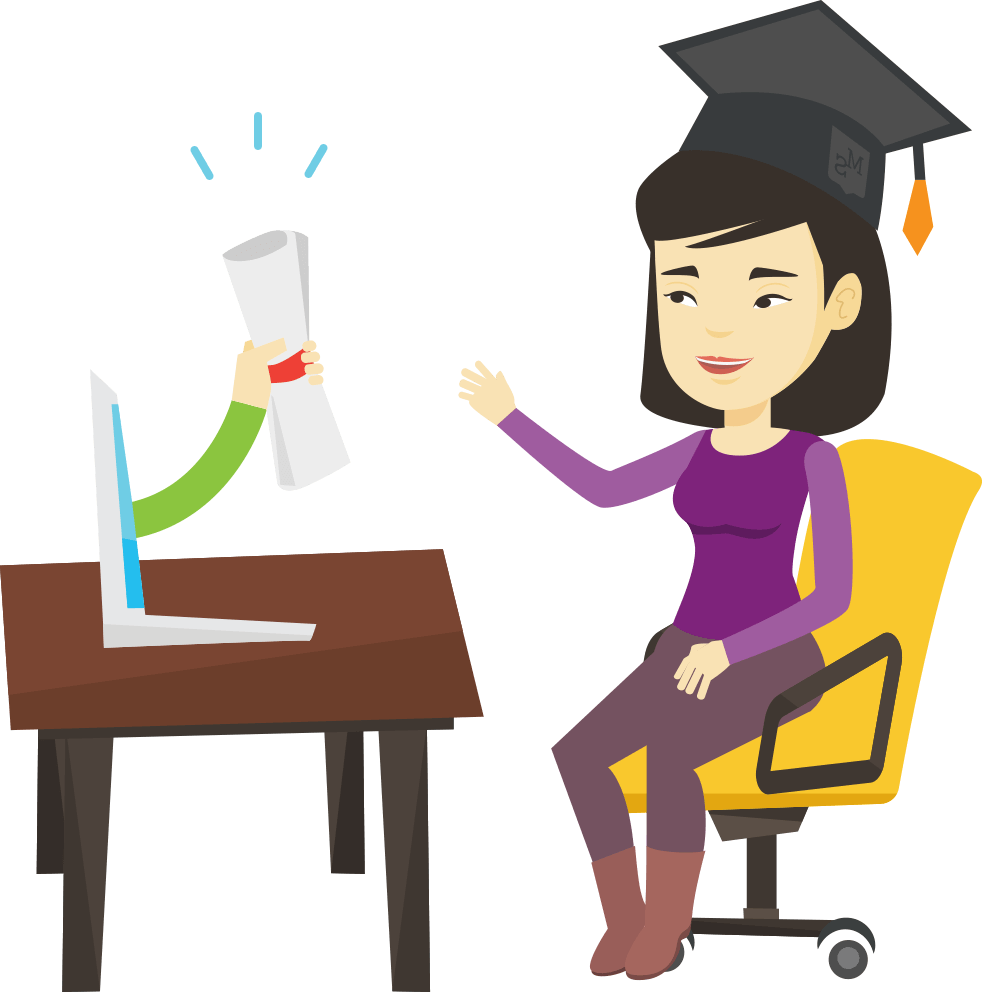 Google Meet – це сервіс, де можна проводити високоякісні й безпечні відеозустрічі та дзвінки.
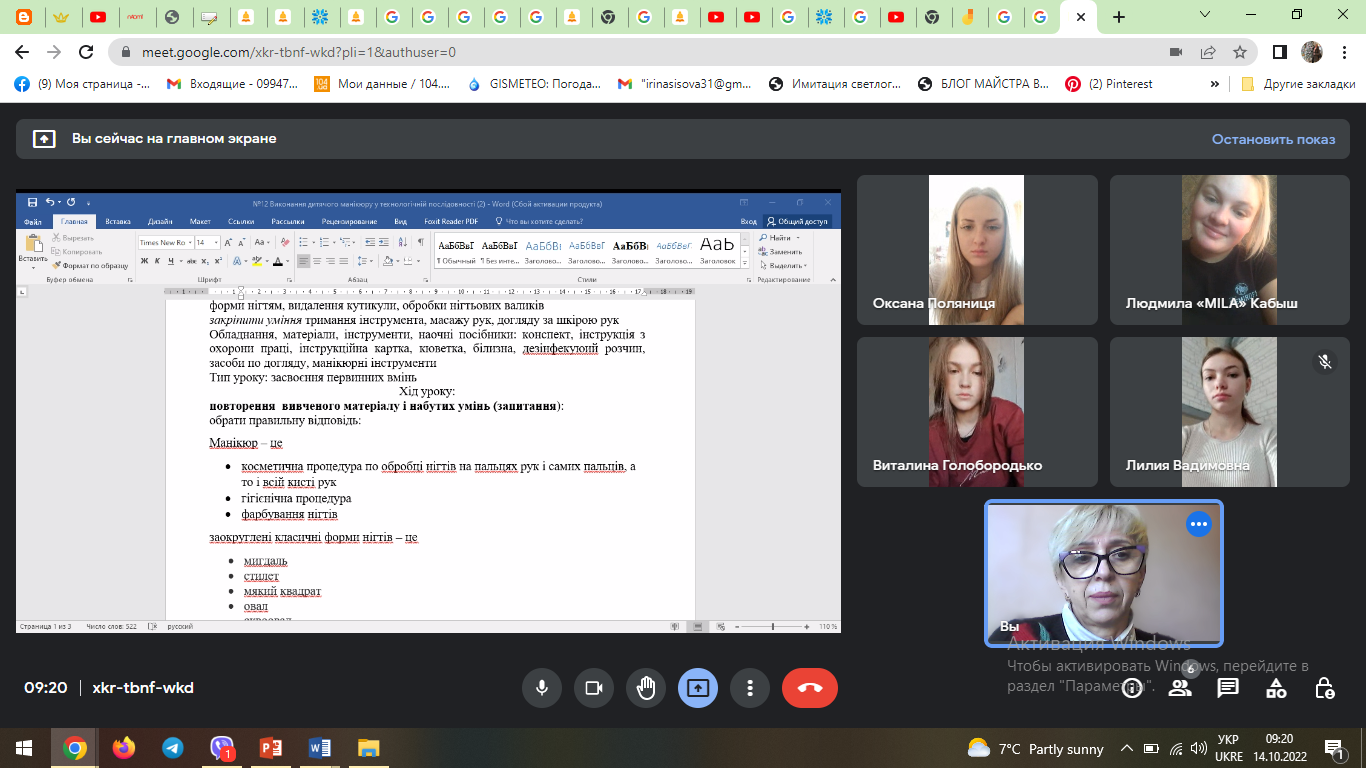 Мультимедійна презентація – один з ефективних методів організації навчання. Вона супроводжується коментарями майстра виробничого навчання, передбачає можливість ставити запитання і робити пояснення.
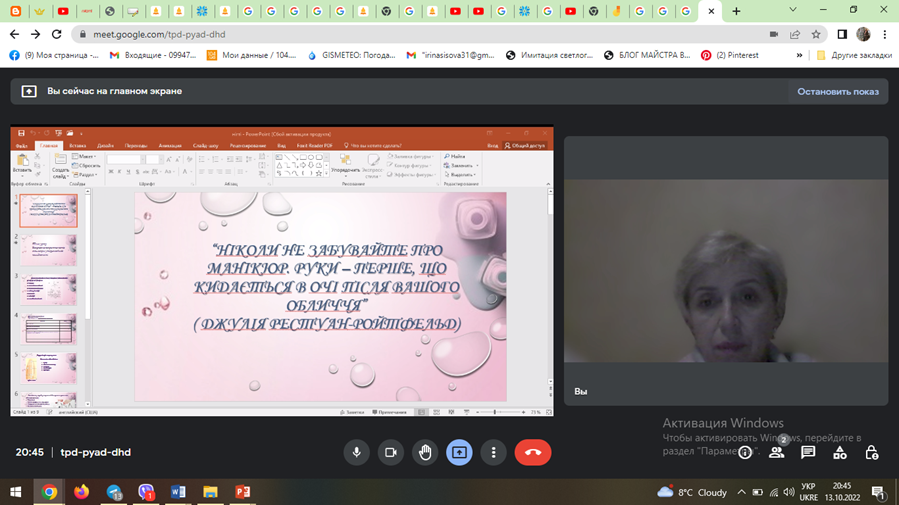 Мультимедійні технології
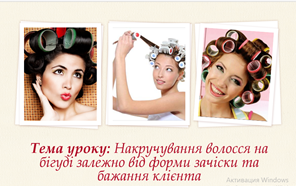 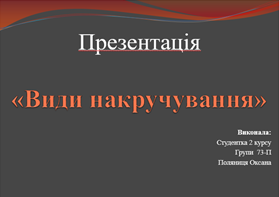 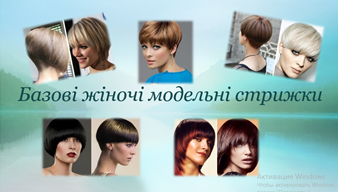 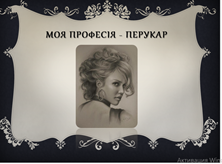 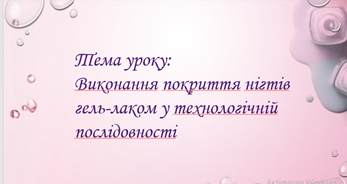 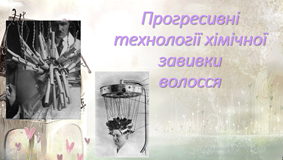 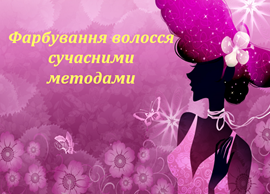 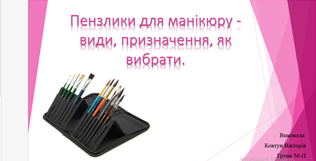 Комп’ютерне тестування як інноваційний метод оцінювання знань учнів дає можливість одержати правильну інформацію про якість навчання учнів.
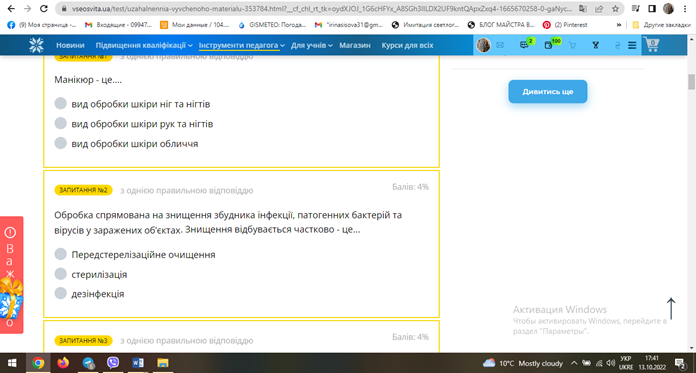 https://vseosvita.ua/test/uzahalnennia-vyvchenoho-materialu-353784.html
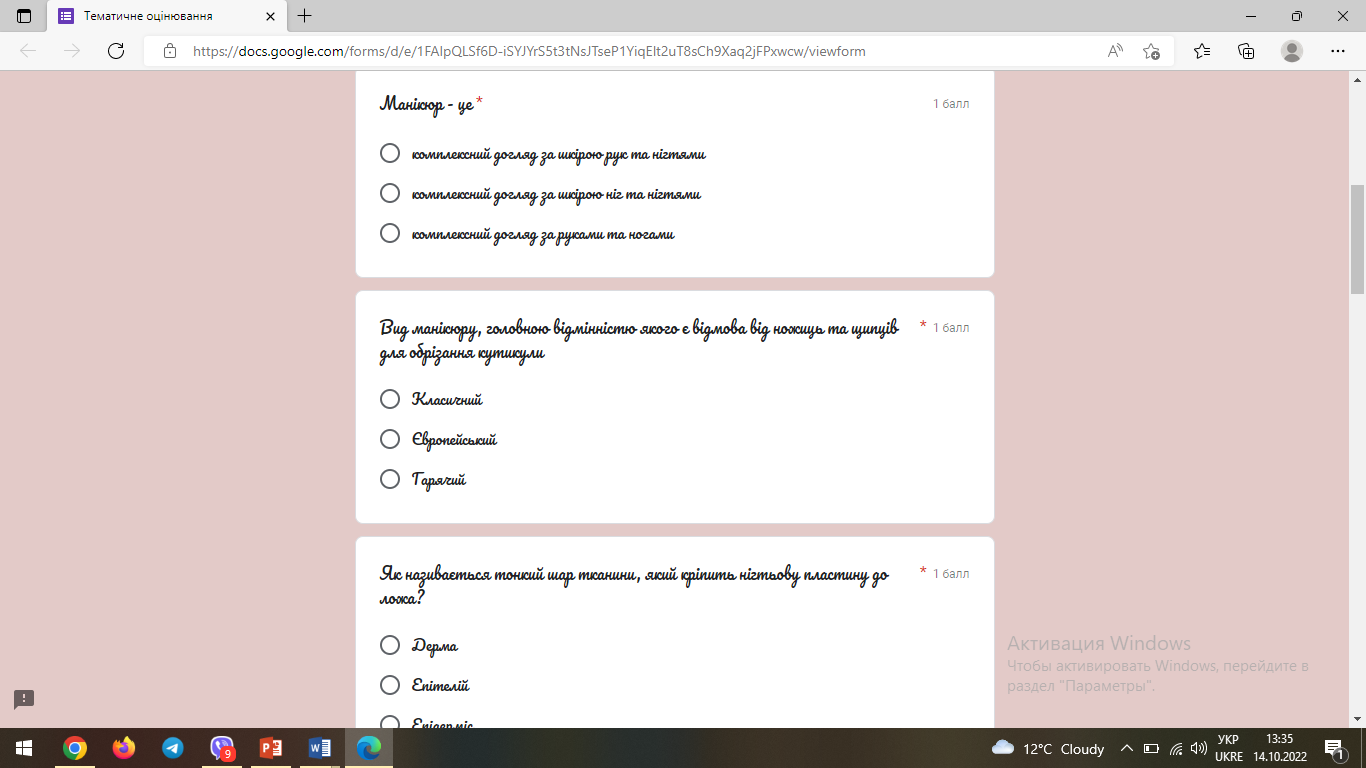 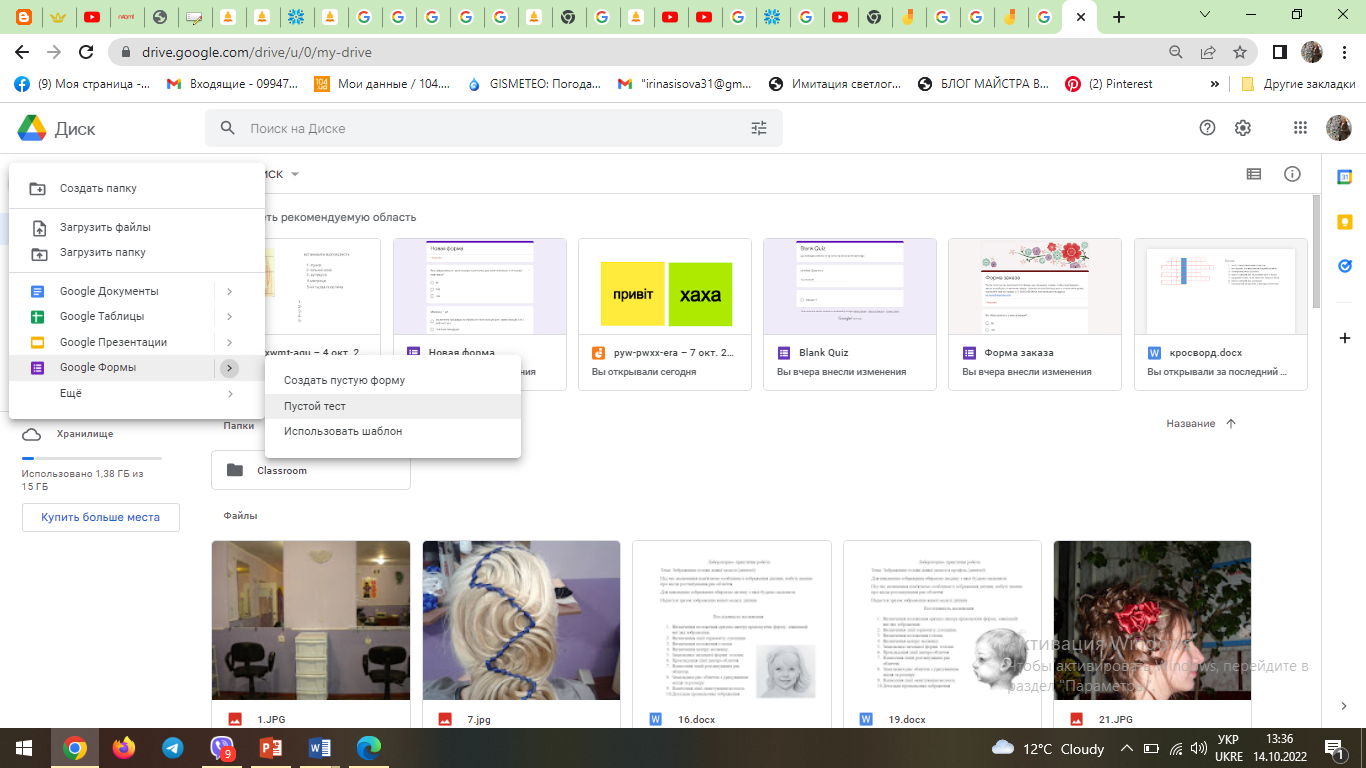 Google Форми
Google Jamboard – інтерактивна віртуальна дошка, яка дозволяє майстру демонструвати ключову інформацію під час уроку в Google Meet, а також одночасно взаємодіяти з усіма учнями чи окремою групою в режимі реального часу.
Переваги Google Jamboard
фіксувати ідеї майстра й учнів групи за допомогою різнокольорових стікерів;
створювати записи та малювати за допомогою цілого набору функцій, у тому числі з допомогою розпізнання рукописного тексту й перетворення його в друкований;
здійснювати опитування з використанням спеціальних шаблонів;
завантажувати зображення та текст із Google Диску;
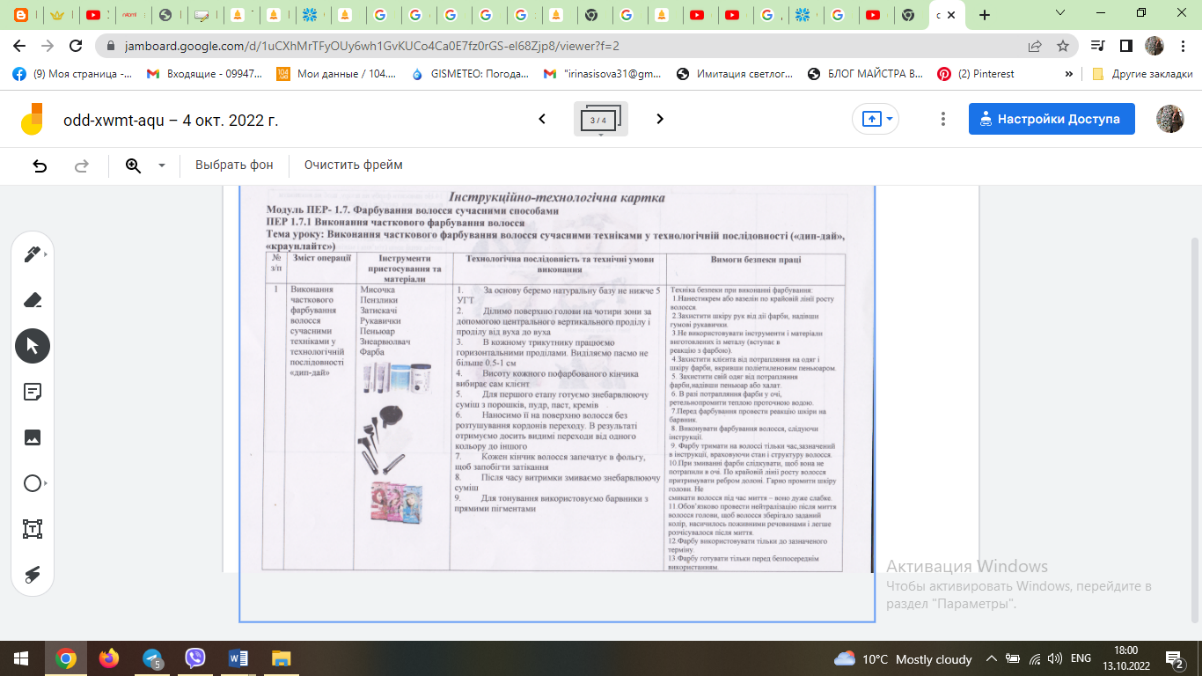 Висновок
Звичайно, для підвищення ефективності уроку виробничого навчання ми постійно маємо вдосконалювати, урізноманітнювати відомі нам методи навчання, шукати засоби, які сприяли б засвоєнню знань. Ми не повинні стояти на місці, бо це вимога часу, від цих компонентів залежить ефективність уроку.
 Отже, використання інноваційних технологій - це зацікавлення здобувачів освіти навчальним процесом, розширення їхнього кругозору, підвищення мотивації до навчання, активізації розумової діяльності, сприйняття та узагальнення інформації, краще засвоєння навчального матеріалу.
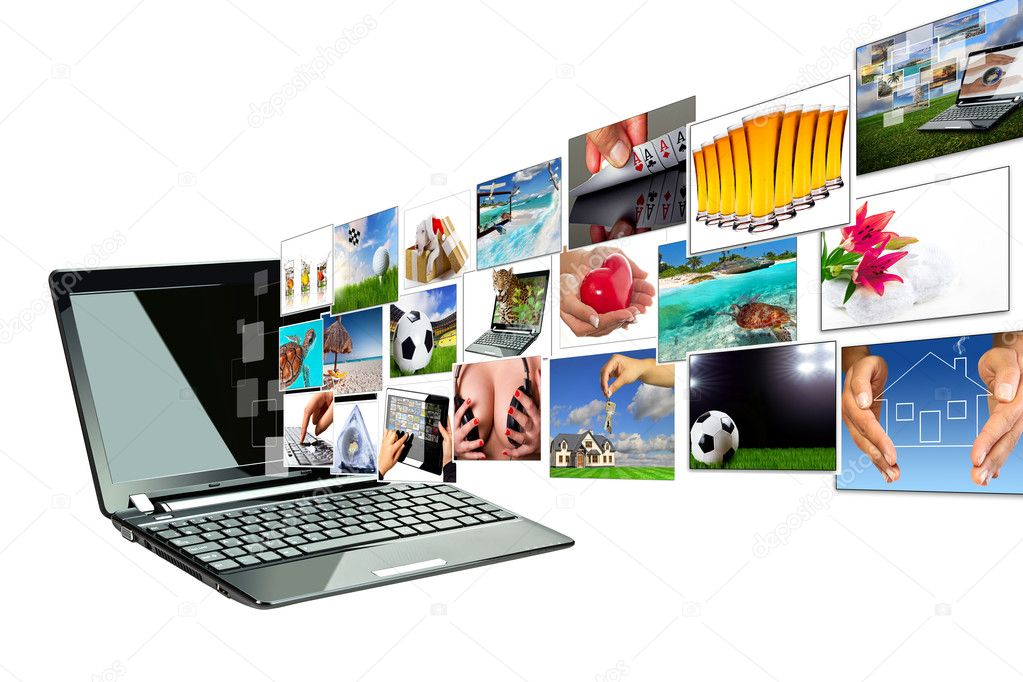 Дякую за увагу!